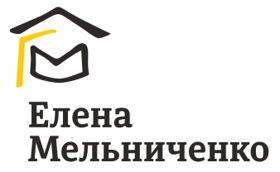 Как продать услугу риэлтора современному покупателю без холодных звонков, негатива и манипуляций?20 июля 11:00
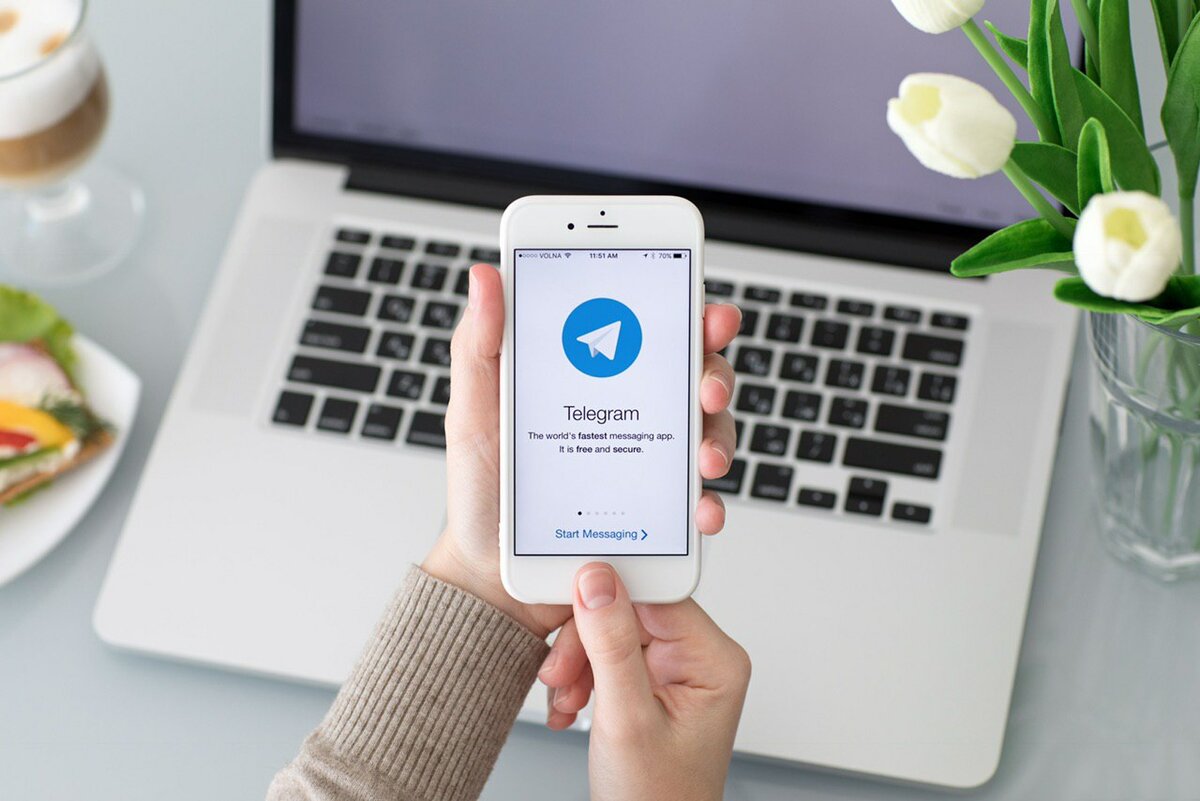 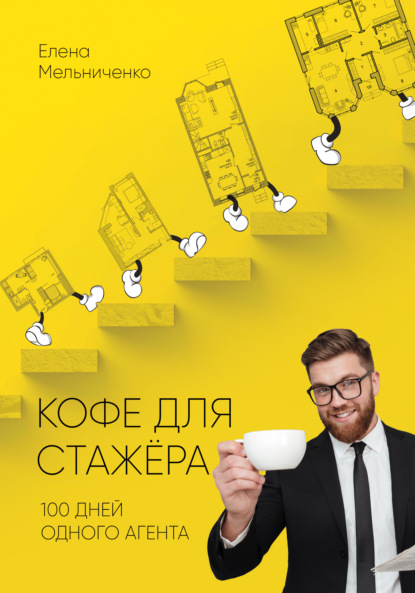 Будем знакомы
✅Елена Мельниченко, бизнес-наставник 
агентов и руководителей

✅Лауреат национальной премии Эксперт в номинации «Лучший бизнес-тренер на рынке недвижимости России-2022»
✅Автор 7 курсов и 3-х марафонов для агентов и руководителей : «Ас продаж в недвижимости», «Система продаж за  6 шагов», «Мини МВА в недвижимости» «Копирайтинг для экспертов» , «Риэлтор- инфобизнесмен», «Маркетинг для агента»
✅Автор книги «Кофе для стажера. 
100 дней одного агента»
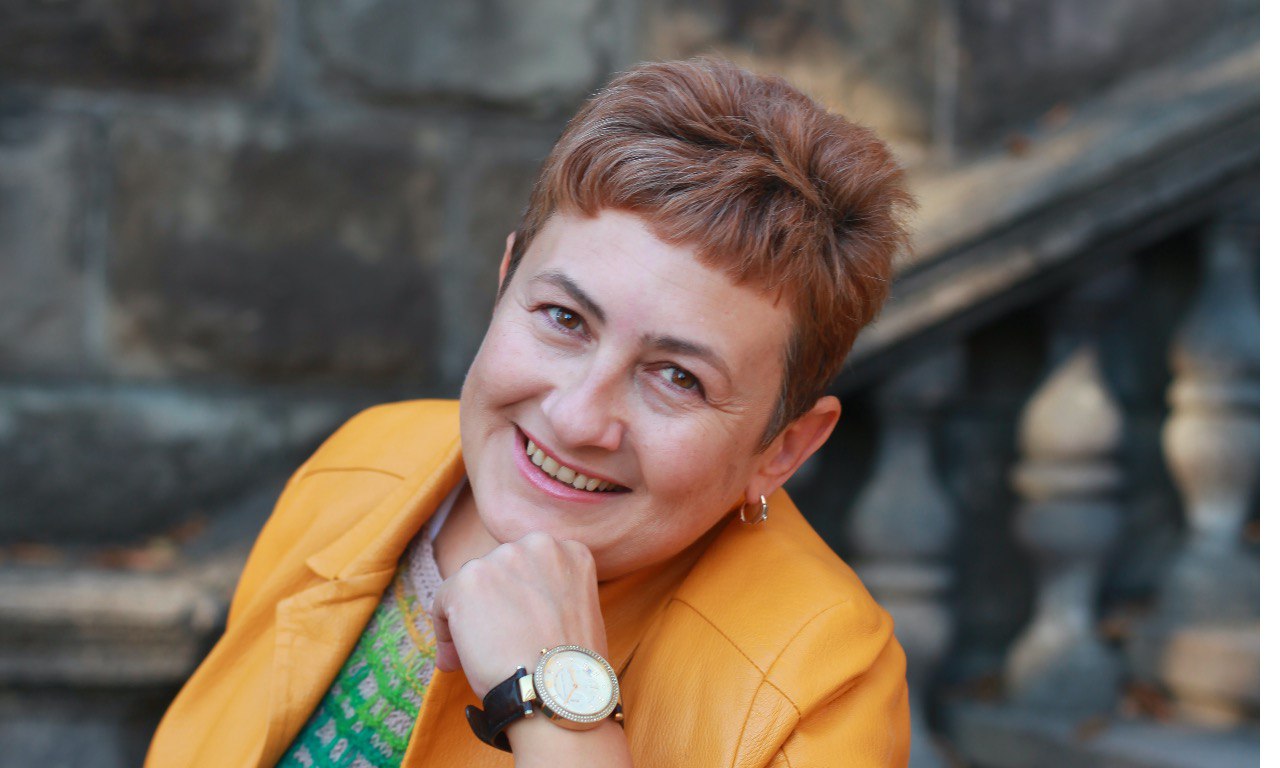 Потребитель в недвижимости выбирает Эксперта как гаджет
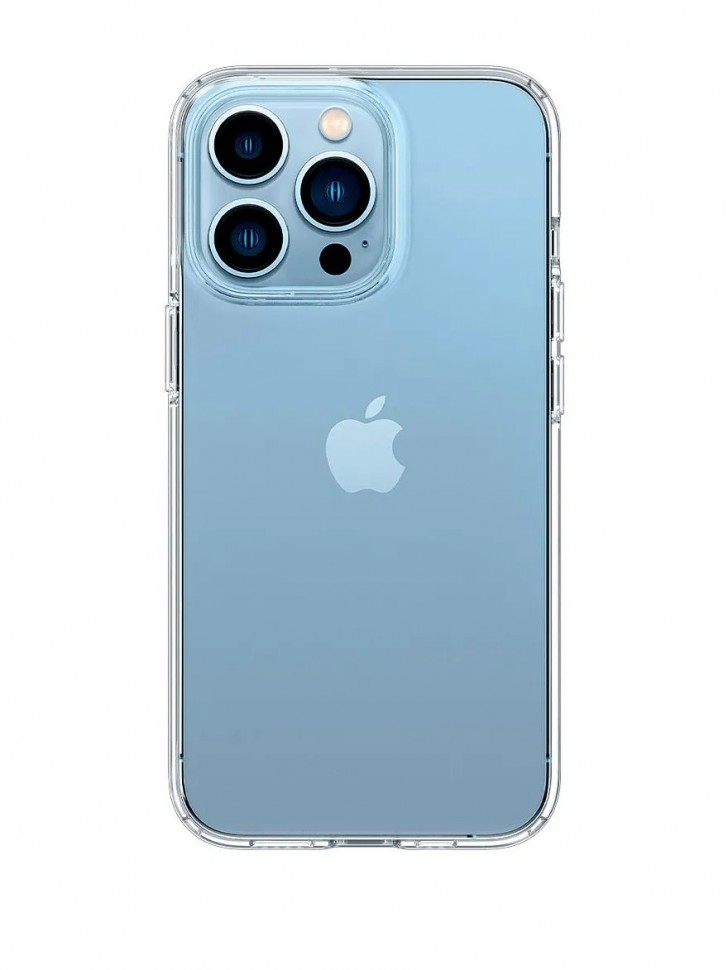 А вы какой  гаджет?
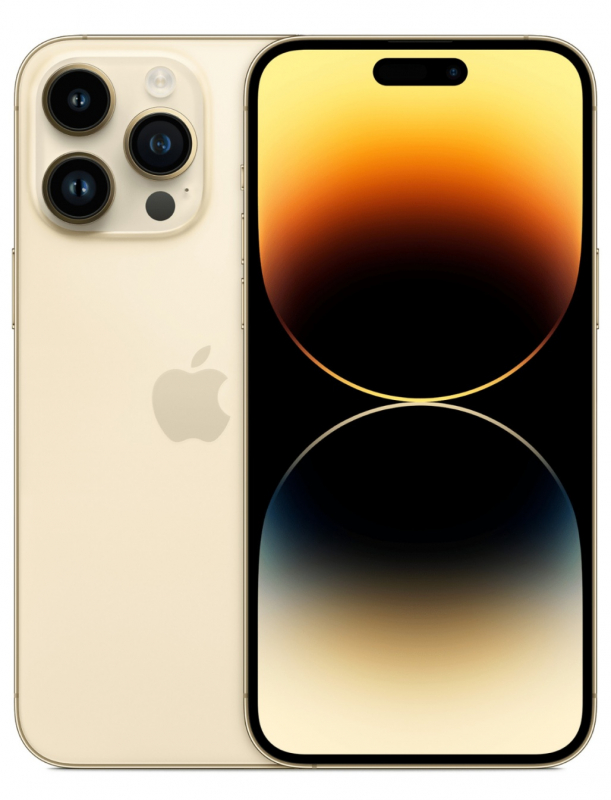 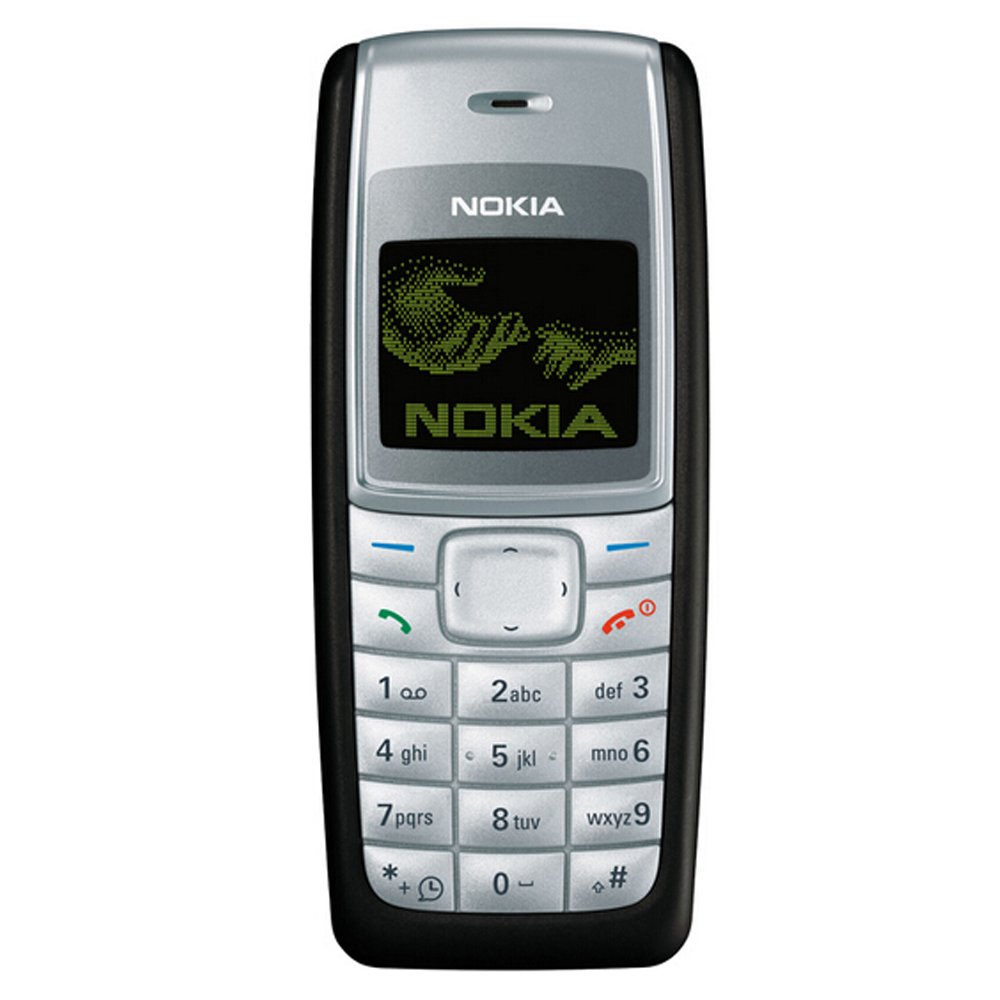 Проблемы с траффиком в агентствах недвижимости
Куда перетек трафик из «запрещенки»?
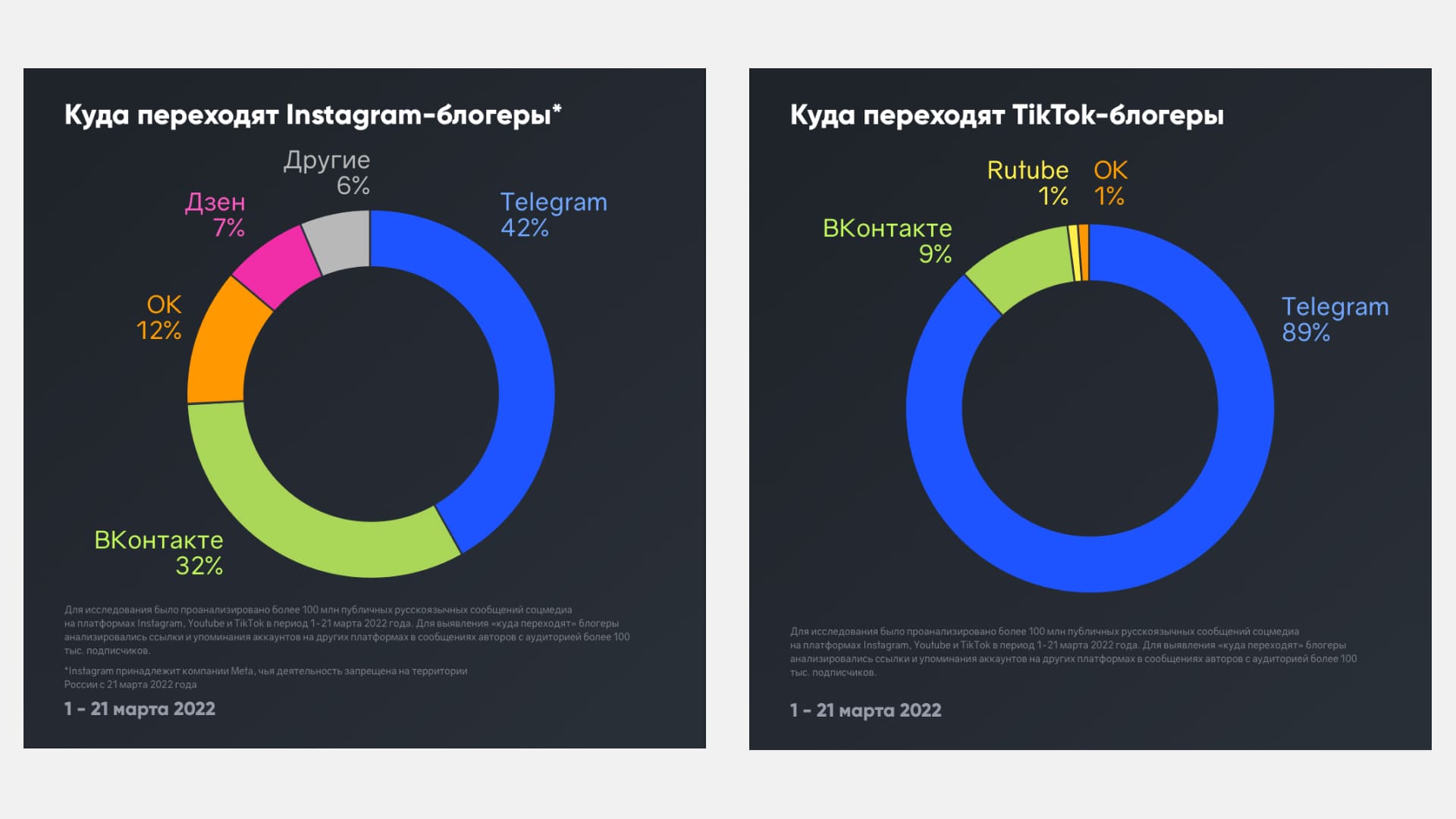 Для чего Эксперту Telegram?
-Развитие и укрепление личного бренда 
-Привлечение новых клиентов 
-Привлечение новых партнеров компании 
-Привлечение новых сотрудников если вы руководитель
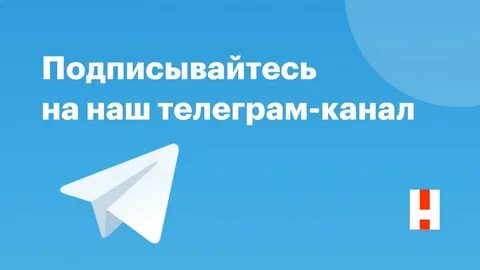 Принципы эффективного ведения Telegram канала
С чего начать?Пошаговый план
Как выбрать нишу?Задайте себе  3 вопроса:
Продвижение в Telegram
Сторителлинг -Метод скользкой горкиЗадача научиться создавать 100% продающий контент
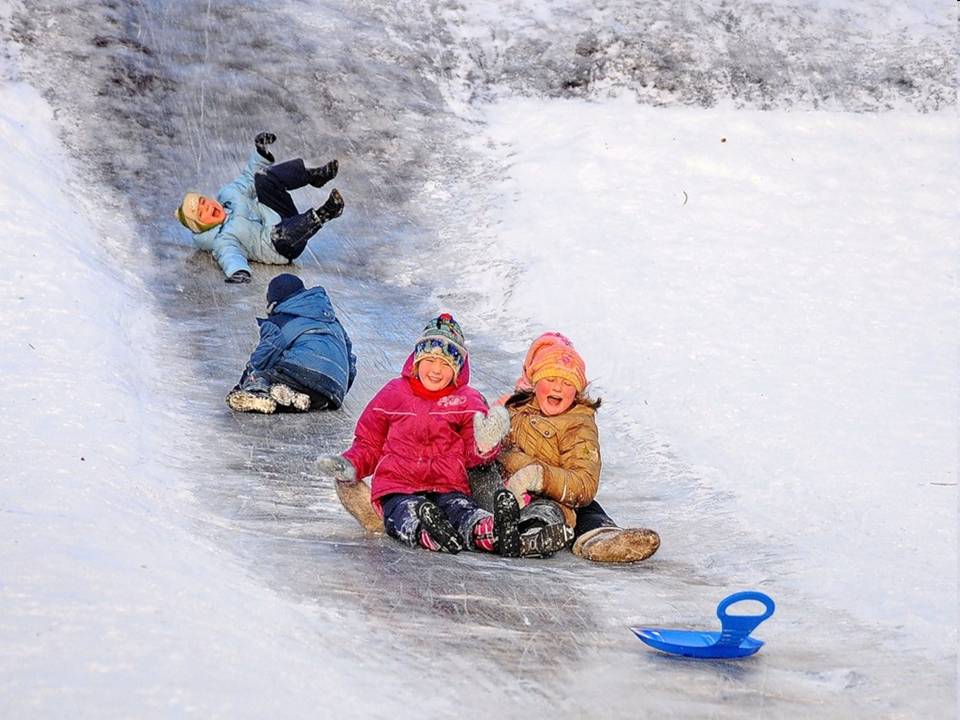 Варианты скользкой горки в Telegram Личные истории
Система регулярных касаний с клиентами и прогрев  становится самым ценным инструментом маркетинга
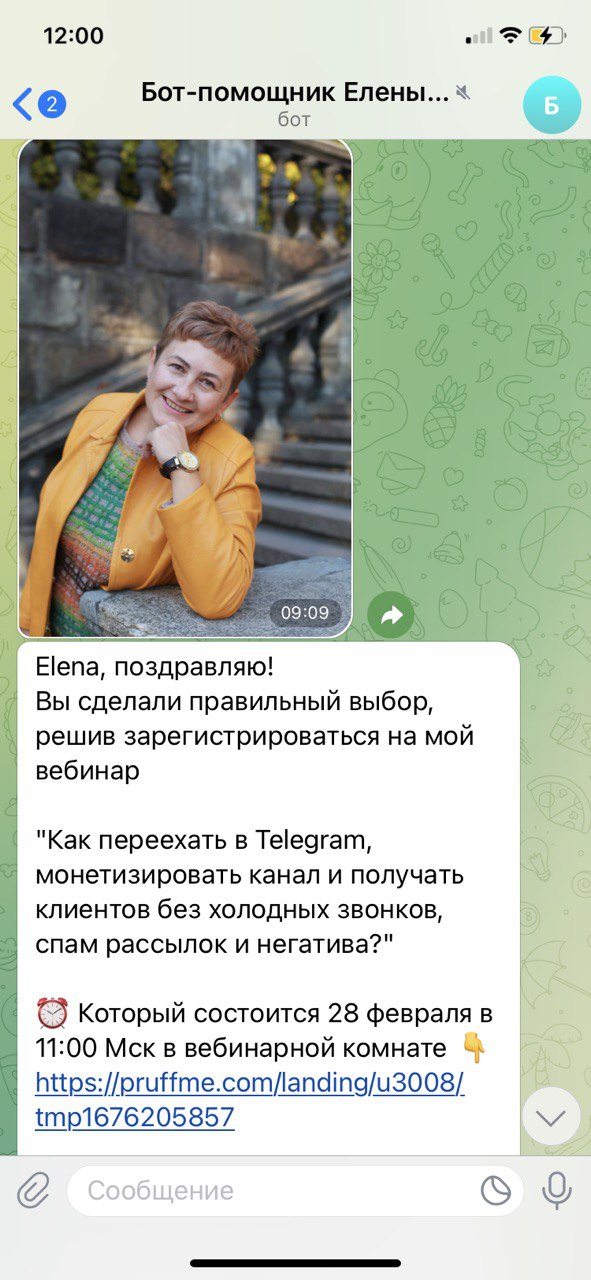 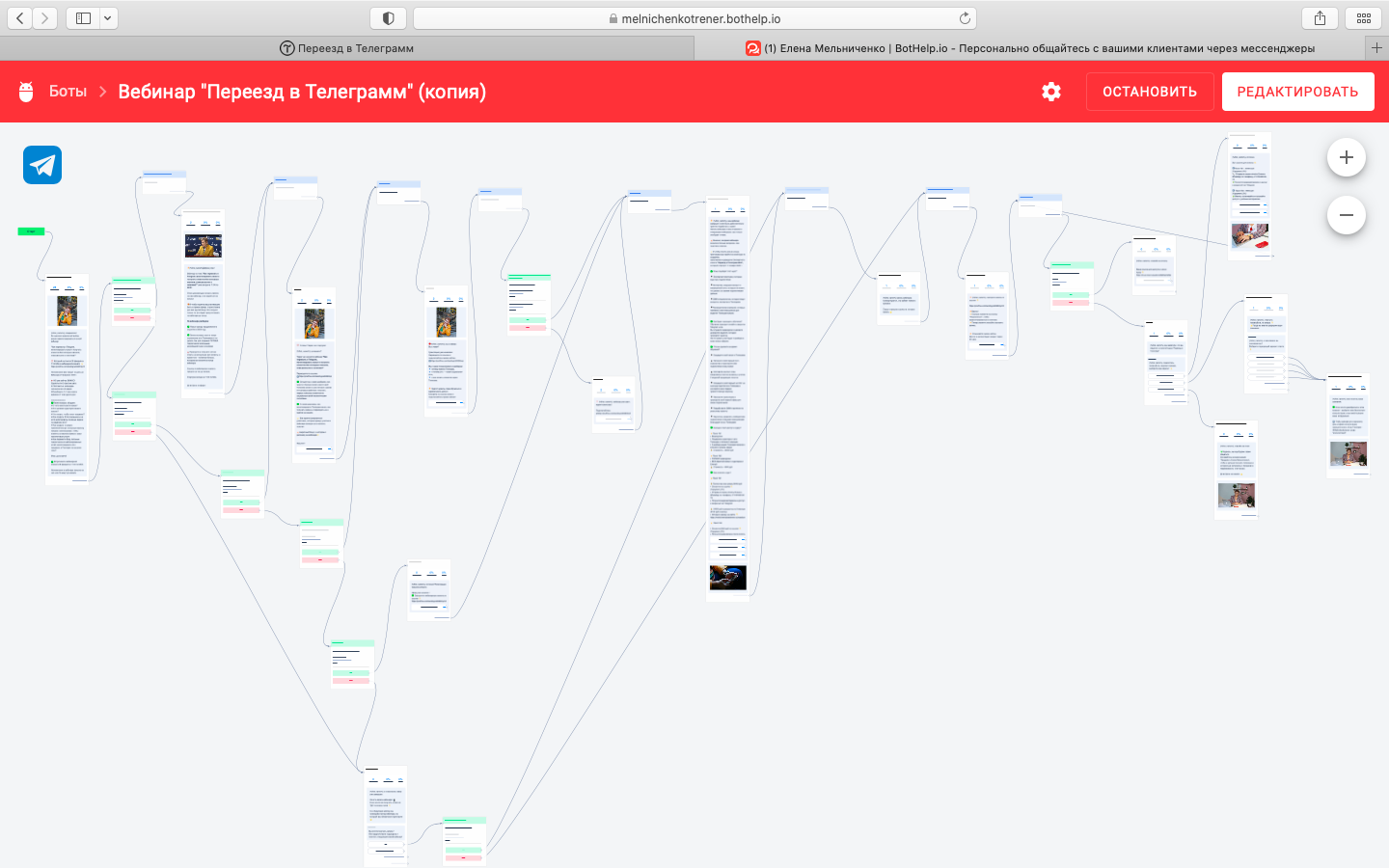 Выгоды автоворонок и эффективного маркетинга в Телеграмм
-Привлечение новых клиентов
-Утепление холодных
-Продажа услуги горячим 
-Формирование лояльной базы которая покупает снова и снова
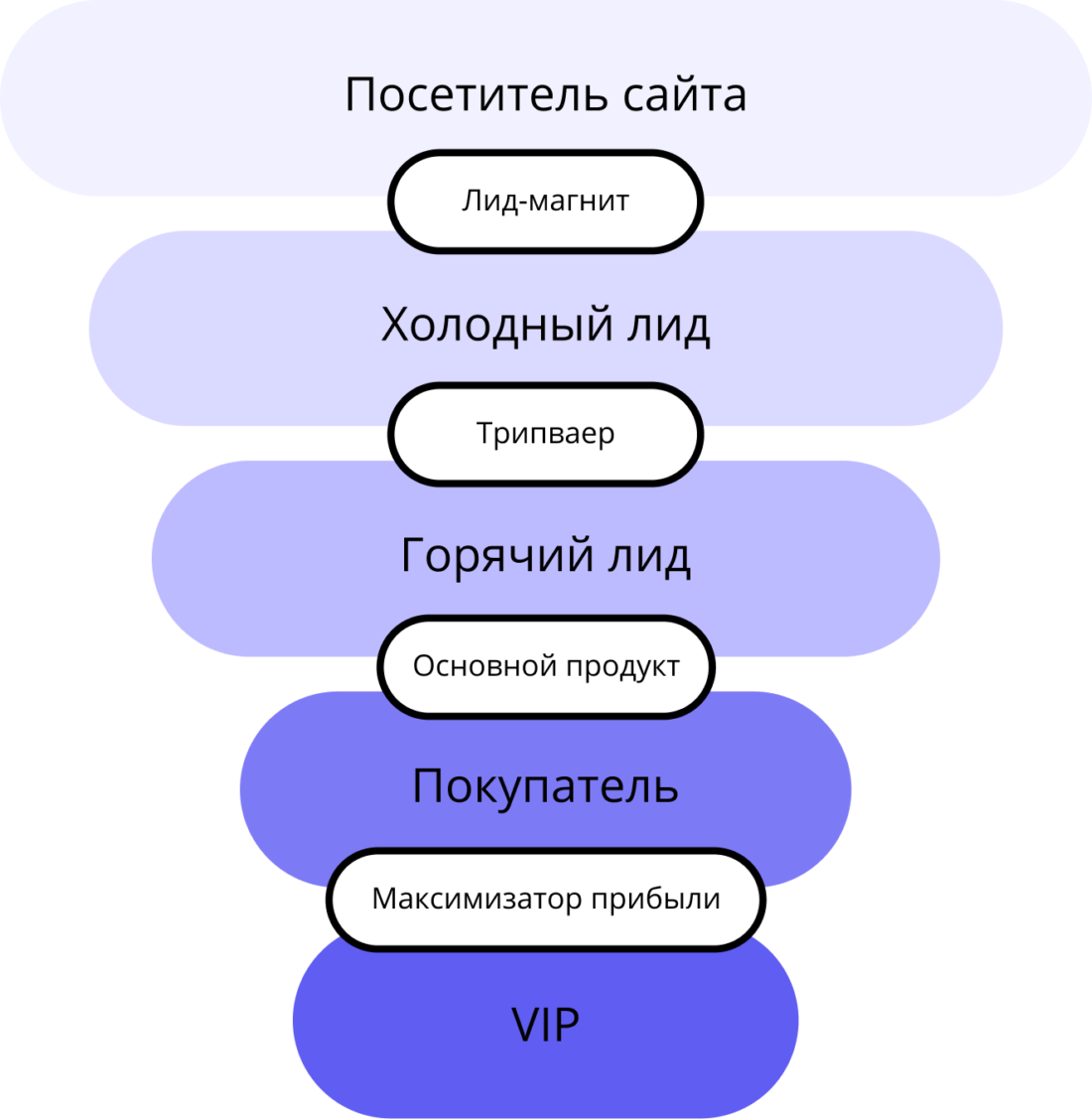 Оставить заявку на курс
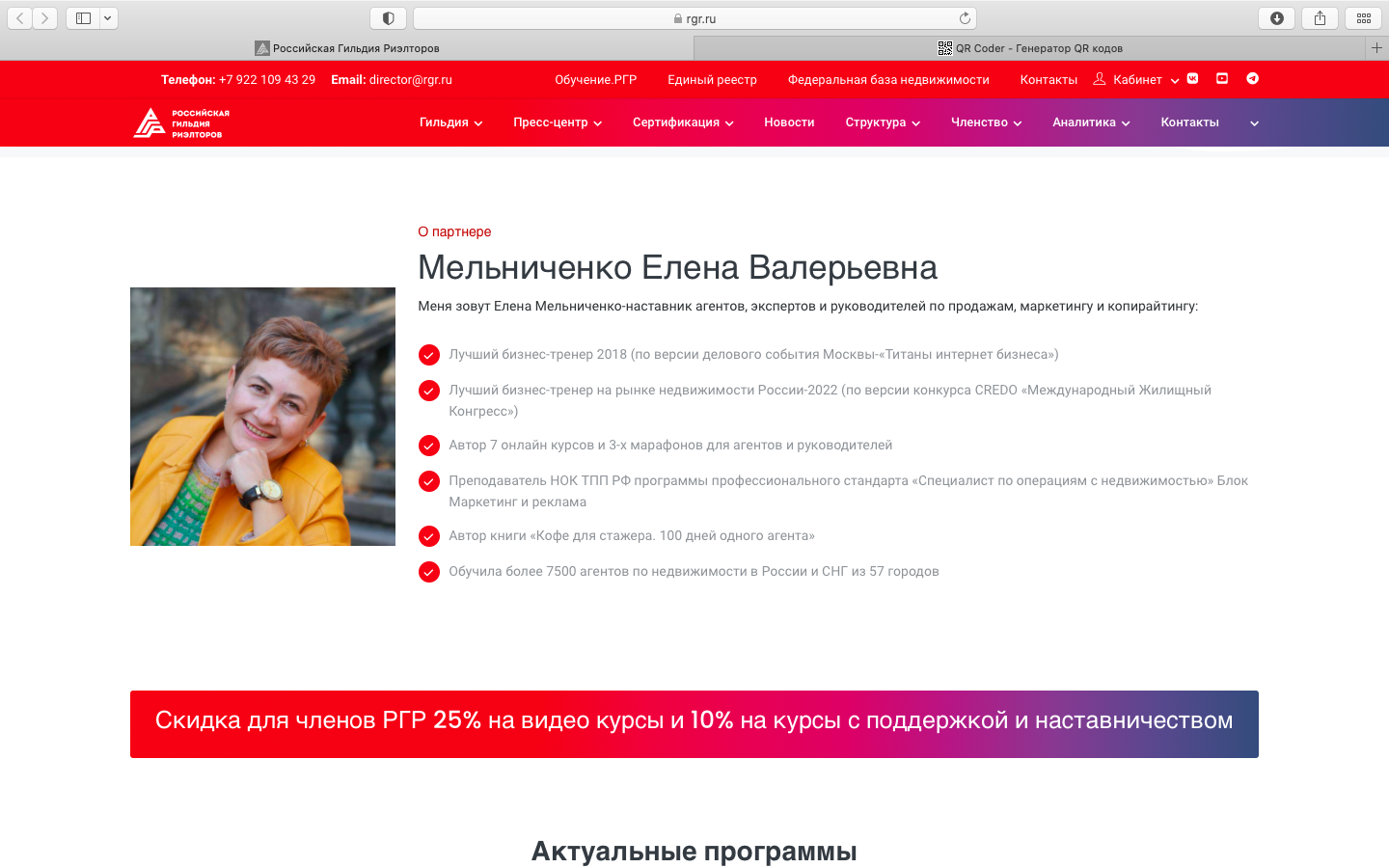 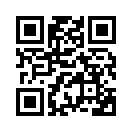